WELCOME RISING  SCOTTIES
_______
Principal 
Tina Susin
DELAURA’S MISSIONTo provide a positive school environment where students may develop their individual skills and talents and prepare for their future endeavors in high school and beyond.
SCHOOLOFEXCELLENCE
Transition from Elementary School to Middle School

School Hours
	9:30 a.m. – 4:15 p.m.

Students take 7 classes
	ELA, Math, Civics, Science, PE, 2 Electives

Classes are 48 minutes in length
	3 minutes passing period

Classes are referred to by period
Example: 1st period Science, 2nd period Civics, etc…
Core Classes- Math, ELA, Science, History 
 				Regular, Advanced, SALT Advanced
				ESE support for Math & ELA

SALT Program- Scotties Advanced Learning Track (application only)

Career and Technical Education Courses- Business Applications, Coding, Exploring Technology and Exploration Transportation Technology. (8th grade only- Digital Information Technology which is a high school credit course)

High School Courses- Algebra I Honors, Spanish I. (8th grade only- Geometry H, Spanish II, Digital Information Technology)

Other Electives- Science Research 1, TV Production, Yearbook, Creative Writing

PE – Required 7th and 8th grade

Art – 2D, 3D, Digital Multi-Media Foundations

Music – Band, Orchestra, Choir (several music classes under each category- by audition)

Athletics Program- Basketball, Track and Field, Volleyball, Soccer, Cheerleading, Mascot Team.

Clubs- Chess, Drama, E-Sports, First Priority, Future Teachers of America, Library Leaders, Math Team , Newspaper, National Junior Honor Society, Odyssey of the Mind, Speech and Debate, Student Government.
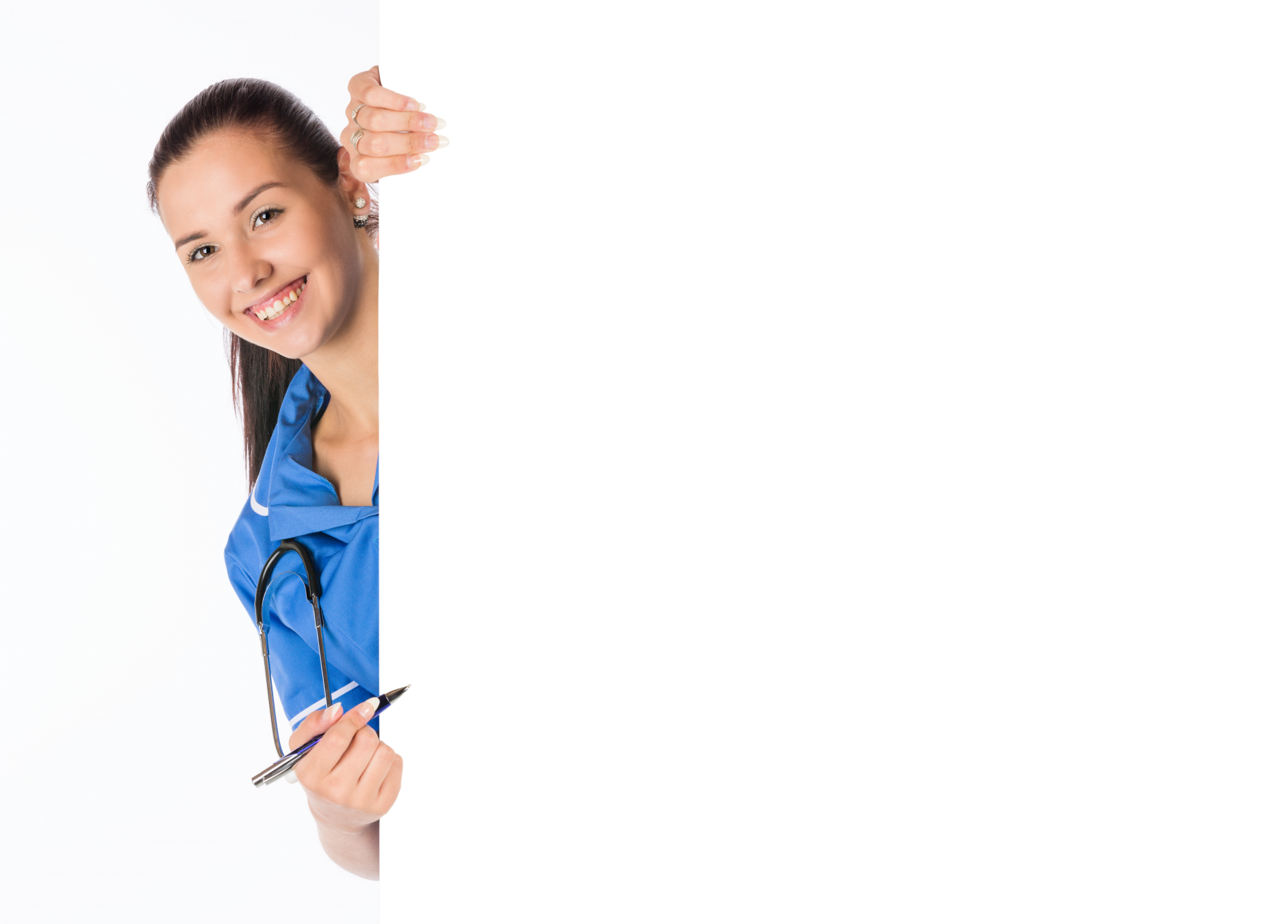 TdaP Immunization is Required

Florida State Law requires all students receive a 
TdaP (tetanus) immunization
Within the last 5 years BEFORE entering 7th grade.



Drop off the updated paperwork at our school office or email it to 
Ms. Rosemary Drury at drury.rosemary@brevardschools.org
                                                                



Students without this immunization will be turned away at registration.
Re-enrollment forms will need to be completed through FOCUS when released by the district on July 8, 2024.

If you do not have a Parent Focus account set up, contact your child’s current school for the PIN number.
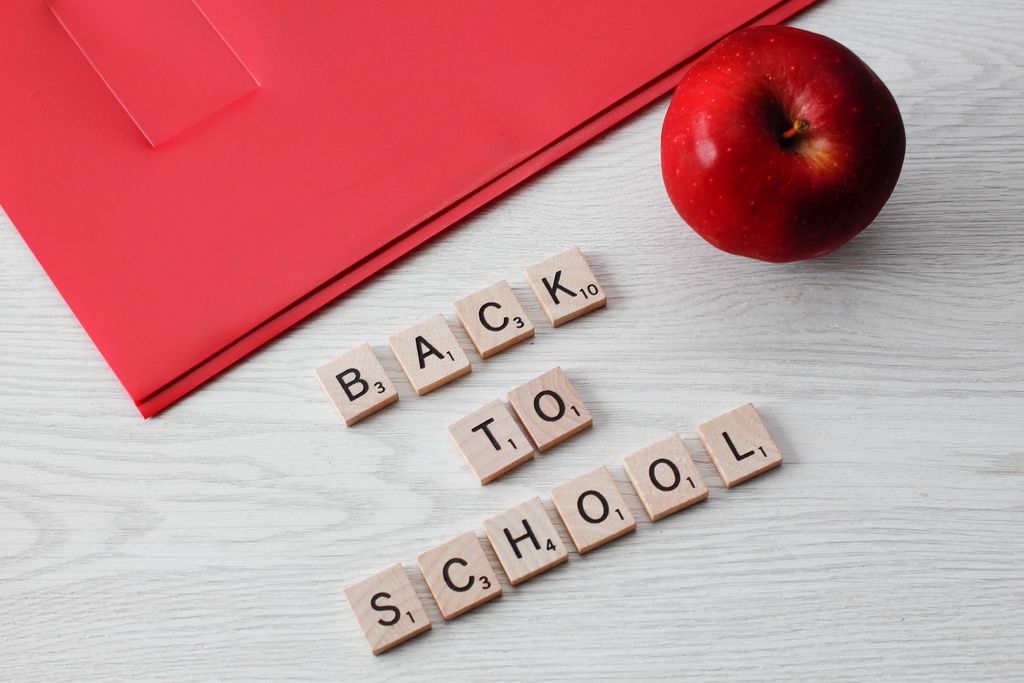 This Photo by Unknown Author is licensed under CC BY
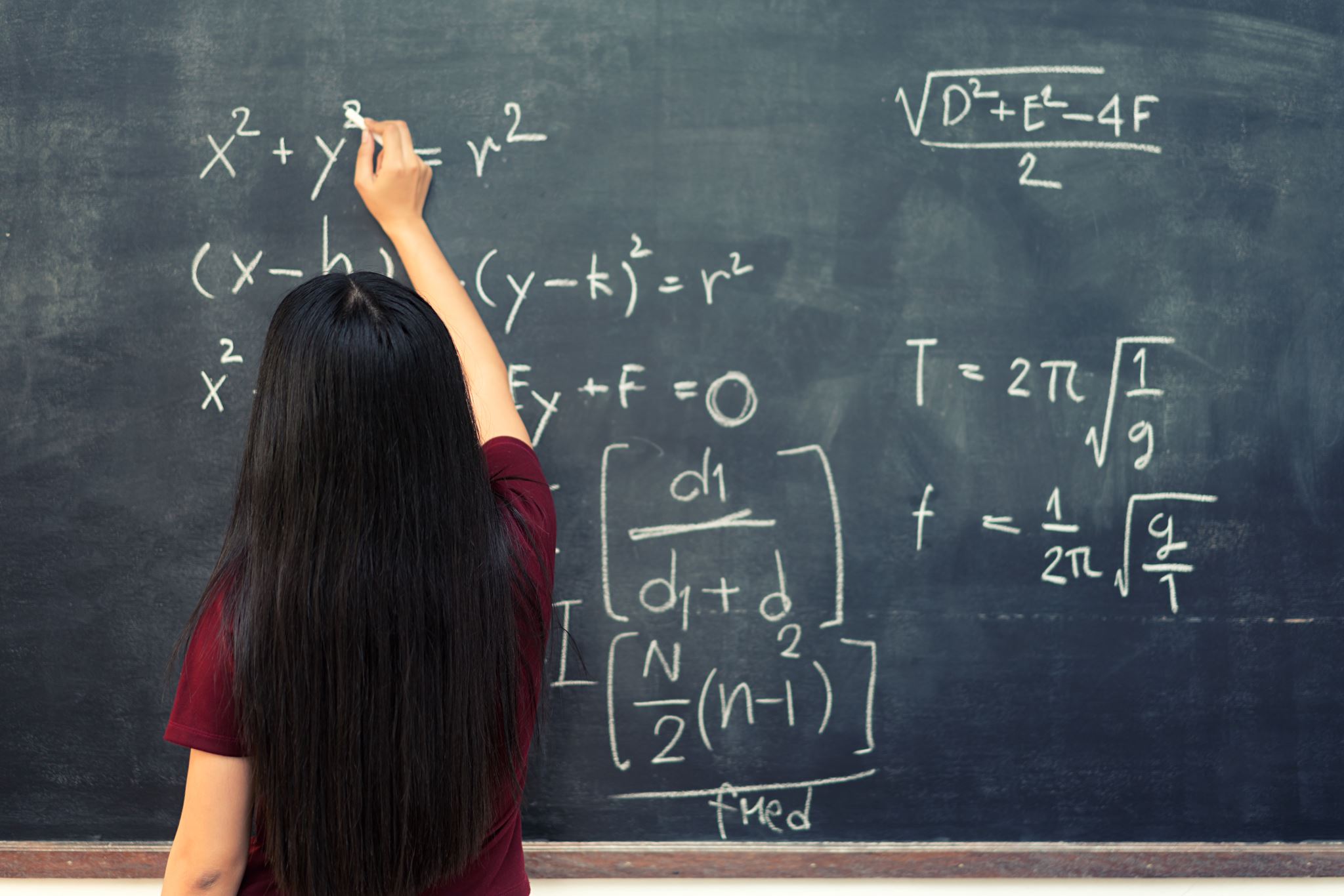 MATHEMATICS
7th Grade Basic Math
7th Grade Advanced Math
7th Grade SALT Advanced
9th Grade Alg I Honors – High School Credit- FAST LEVEL 5 REQUIRED
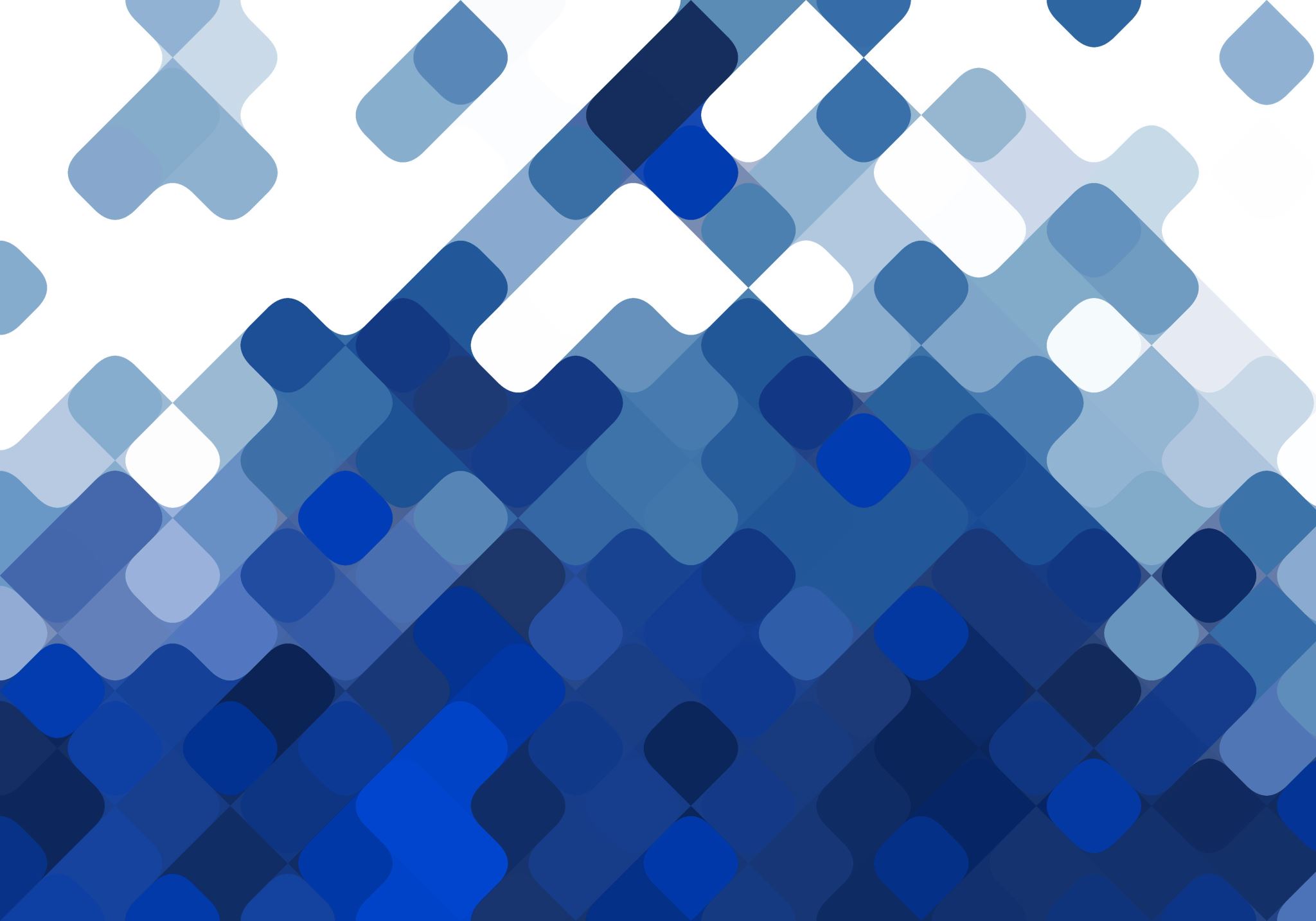 MATH ONLINE PROGRAMS – 
ALEKS
KHAN ACADEMY
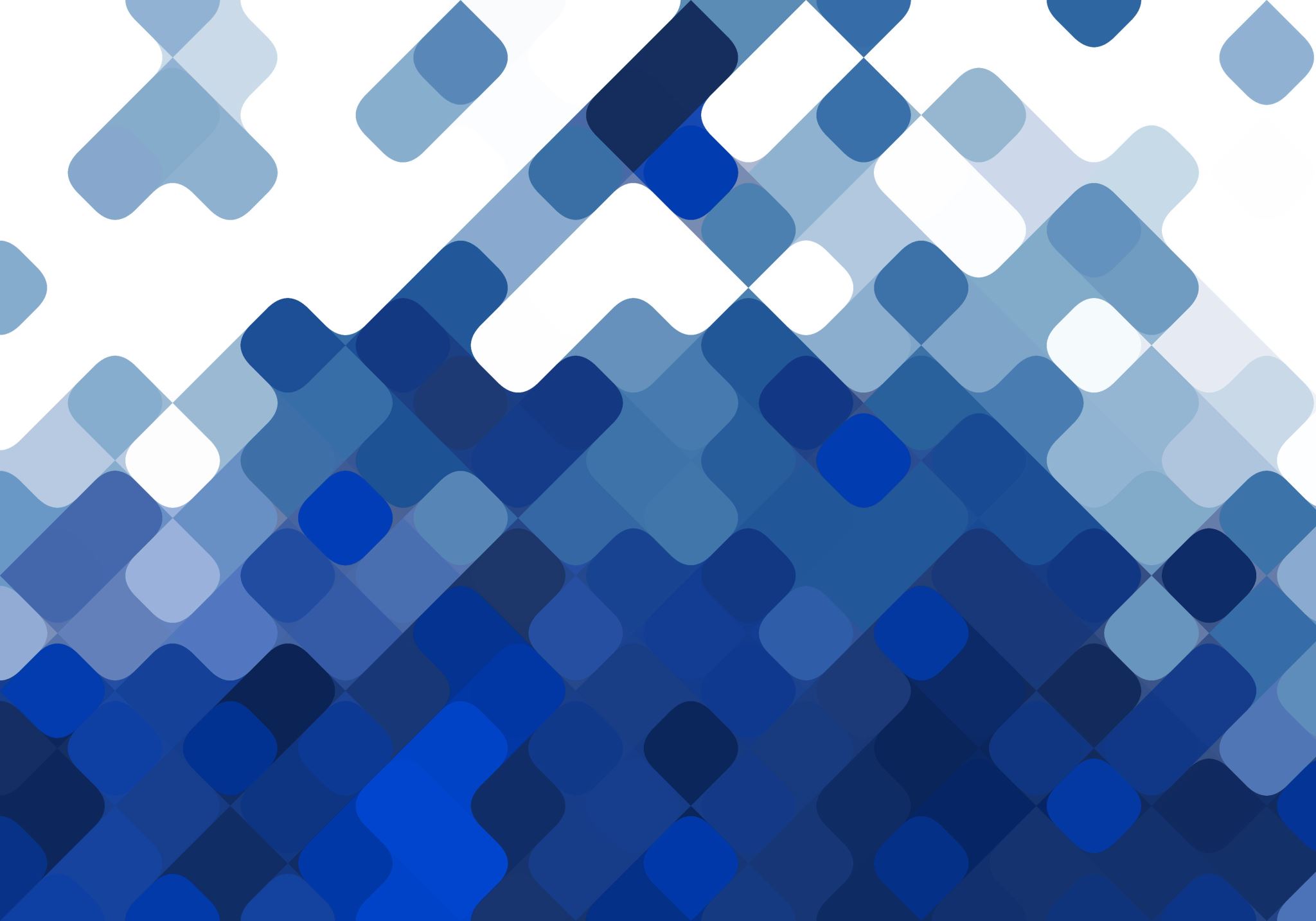 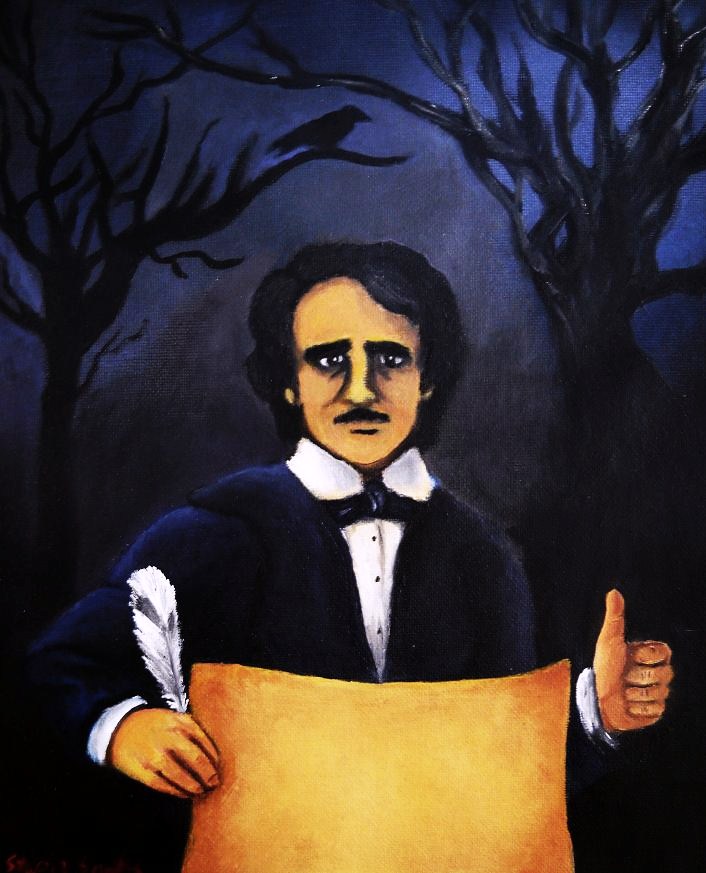 ENGLISH LANGUAGE ARTS
EDGAR ALLAN POE
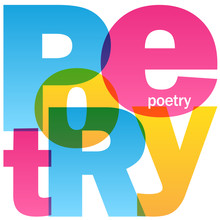 Amplify as core curriculum – 
Red Scarf Girl & Narrative
Character & Conflict
Brain Science
Poetry & Poe
The Frida & Diego Collection
The Gold Rush Collection
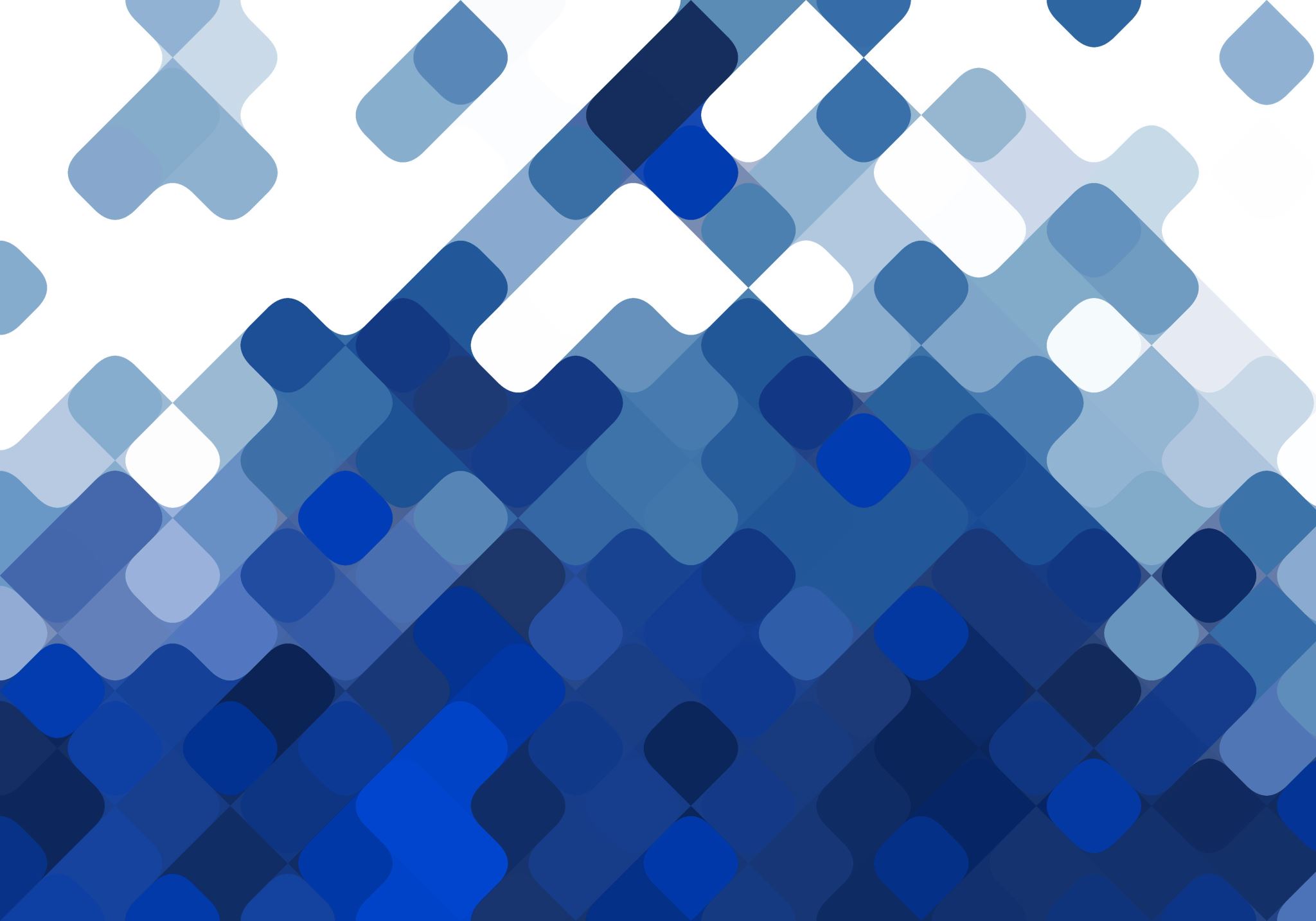 SCIENCE
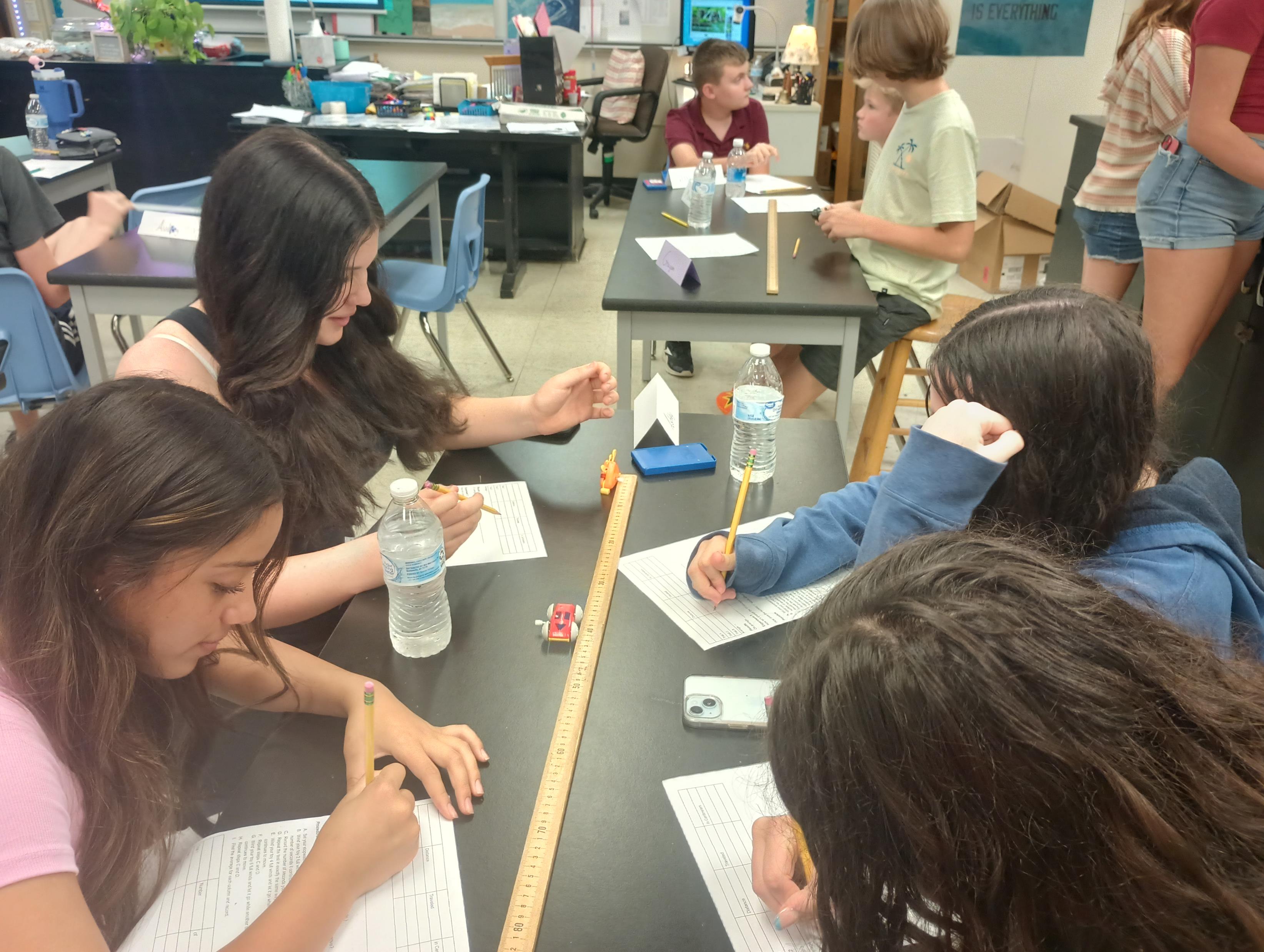 HISTORY- Civics
ALL STUDENTS REQUIRED TO TAKE – 
End of Course Exam (EOC)
Taken in May
30% of Yearlong Grade
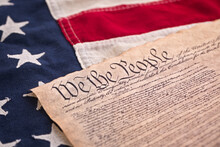 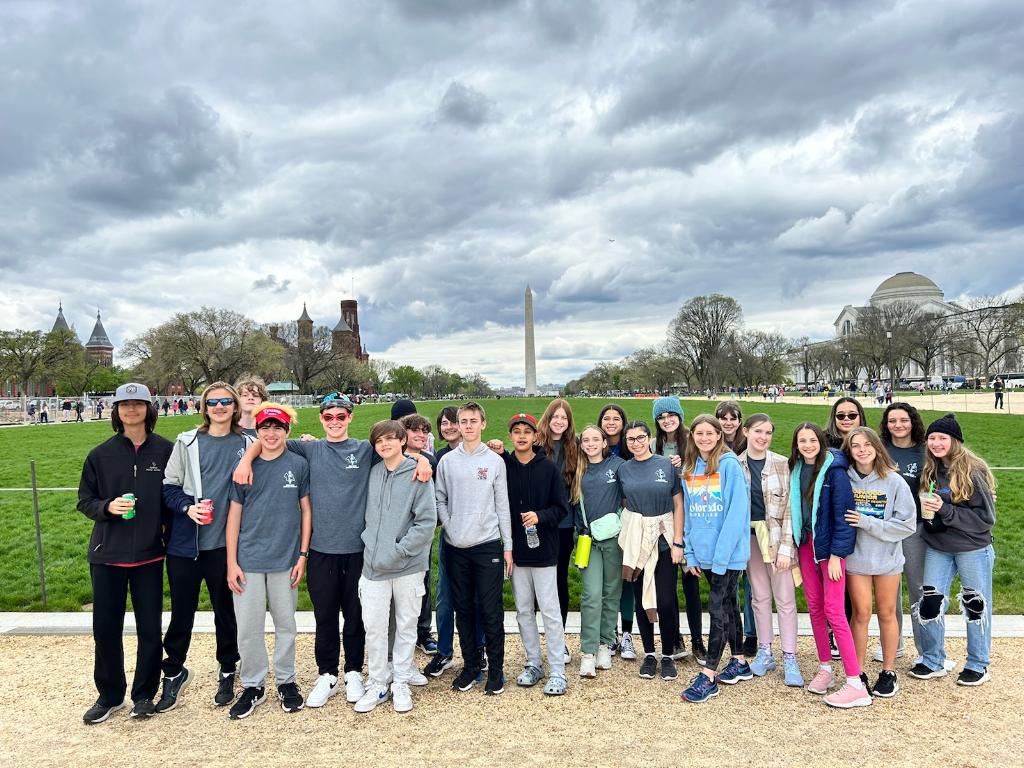 Take Advanced SALT classes in all core courses.
Participate in seminars twice a year.
Fulfill 20 hours of service learning.  
Tour Washington D.C. in 8th grade.
SALT PROGRAMScottie Advanced Learning Program
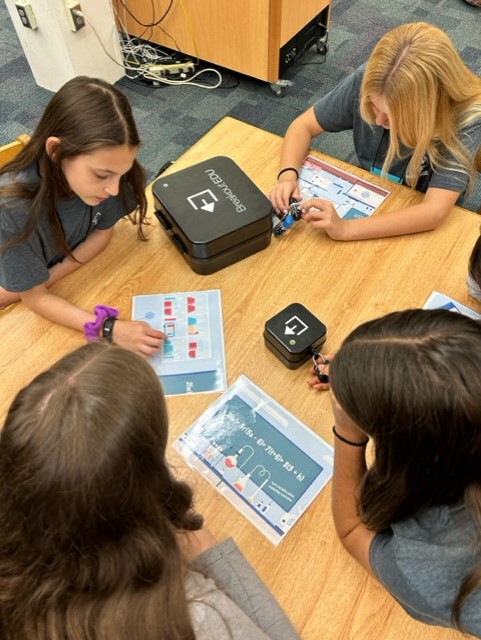 Must apply to be accepted into the program.
EXCEPTIONAL EDUCATION
Academic Support
For ALL ESE students in Math& ELA courses, as assigned per IEP
Elective Classes- assigned per IEP
Learning Strategies
Social Emotional Learning

Home Base Program
Supports for students with Autism
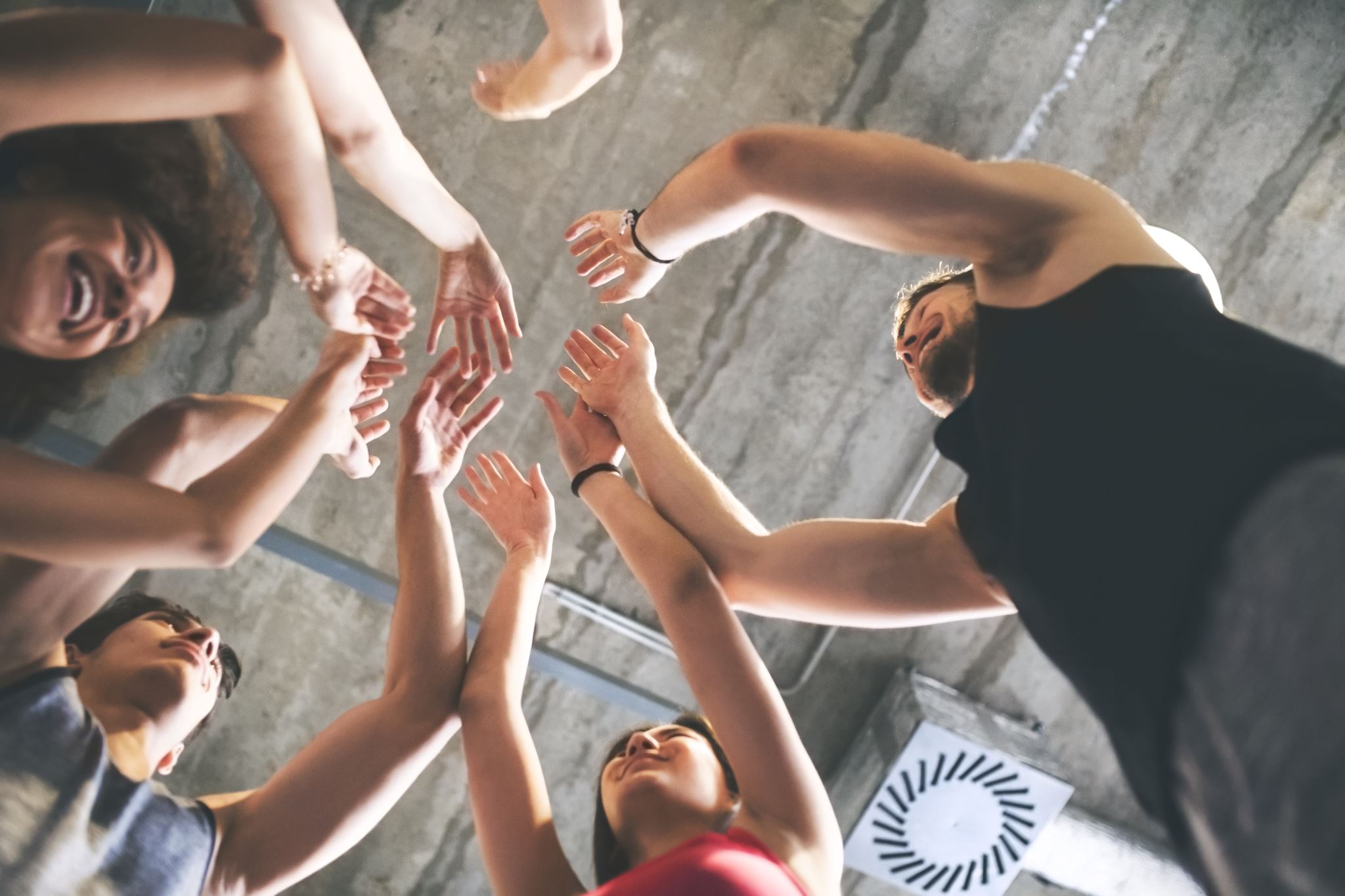 All students at DeLaura succeed.
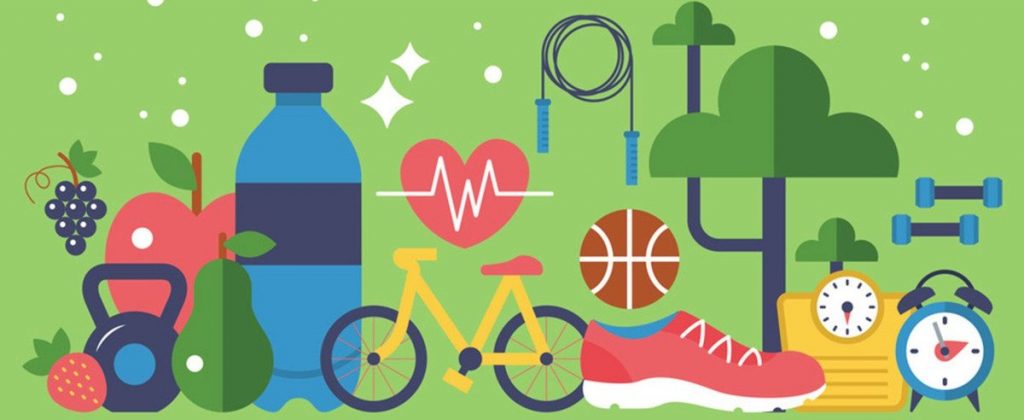 Required 7th & 8th grades
All students wear PE school uniform
We get you MOVING
PHYsical education
This Photo by Unknown Author is licensed under CC BY
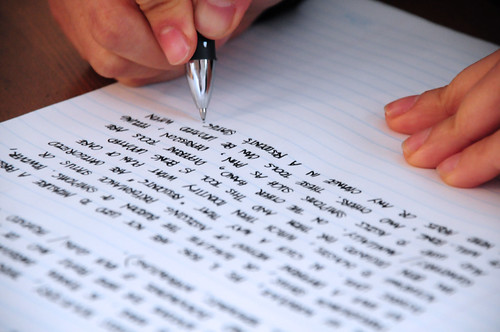 Science Research 1
TV Production
Yearbook
Creative Writing
Spanish I (high school credit)
General Electives
This Photo by Unknown Author is licensed under CC BY-SA-NC
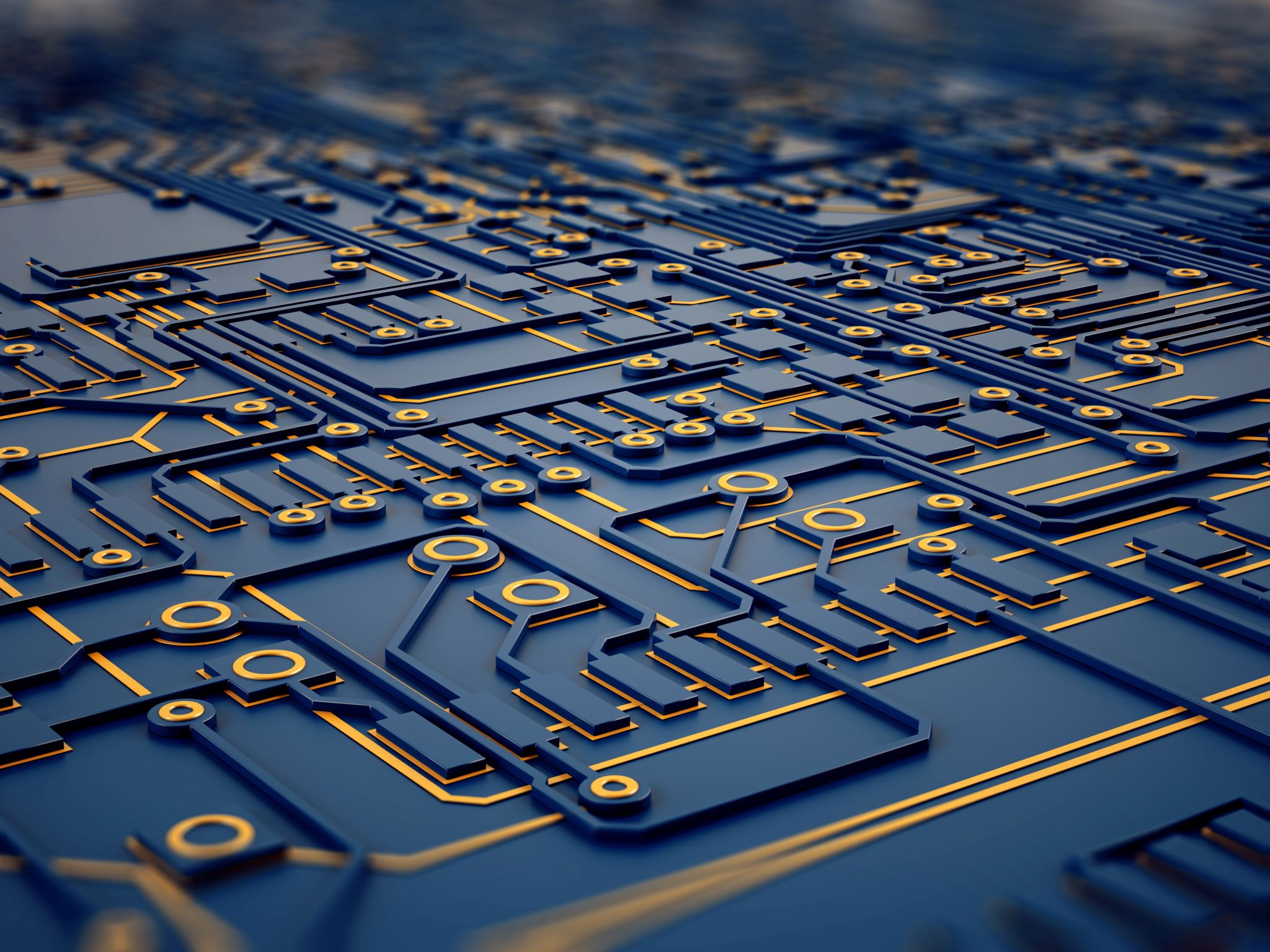 Career and technical education (CTE)
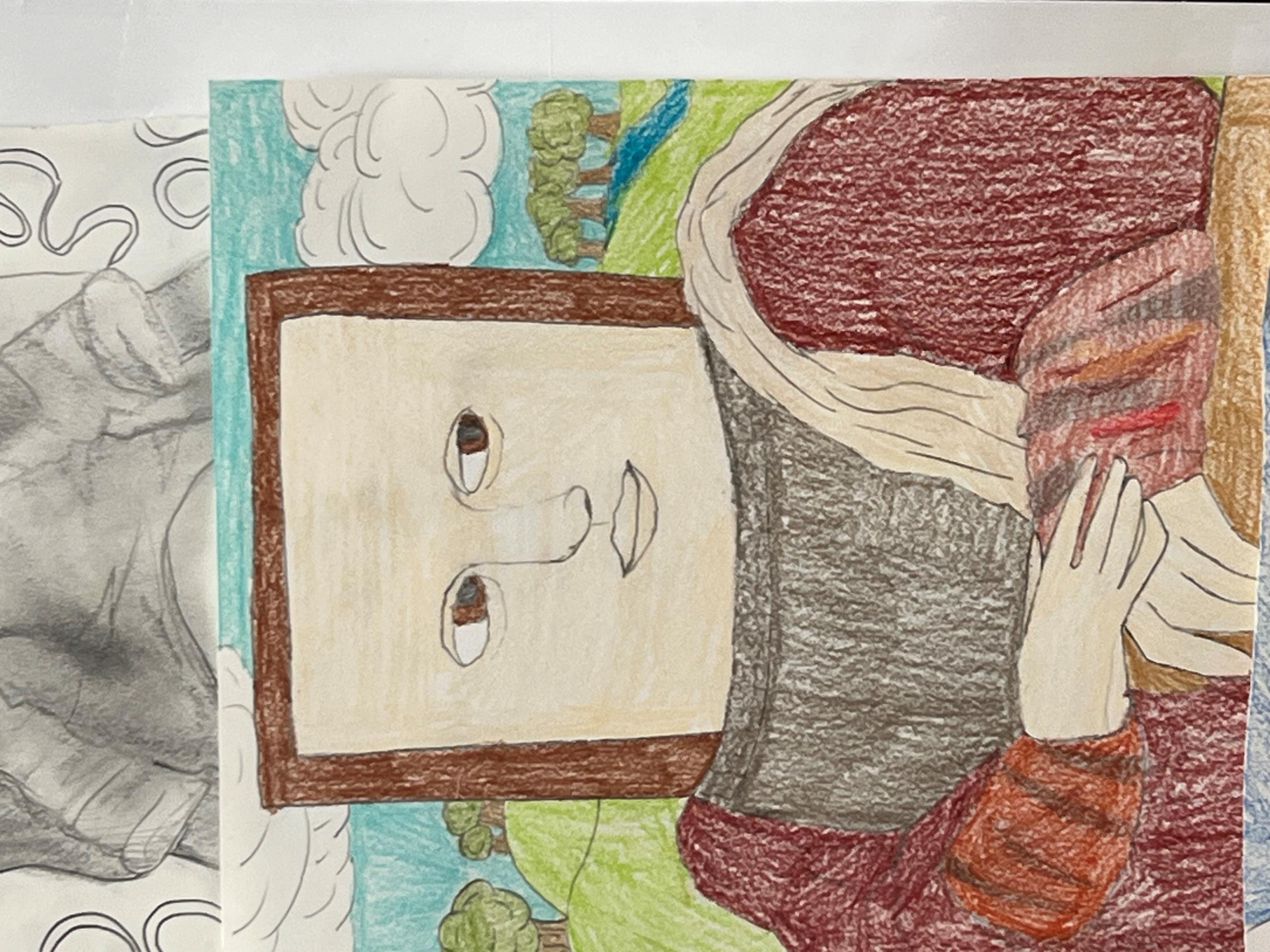 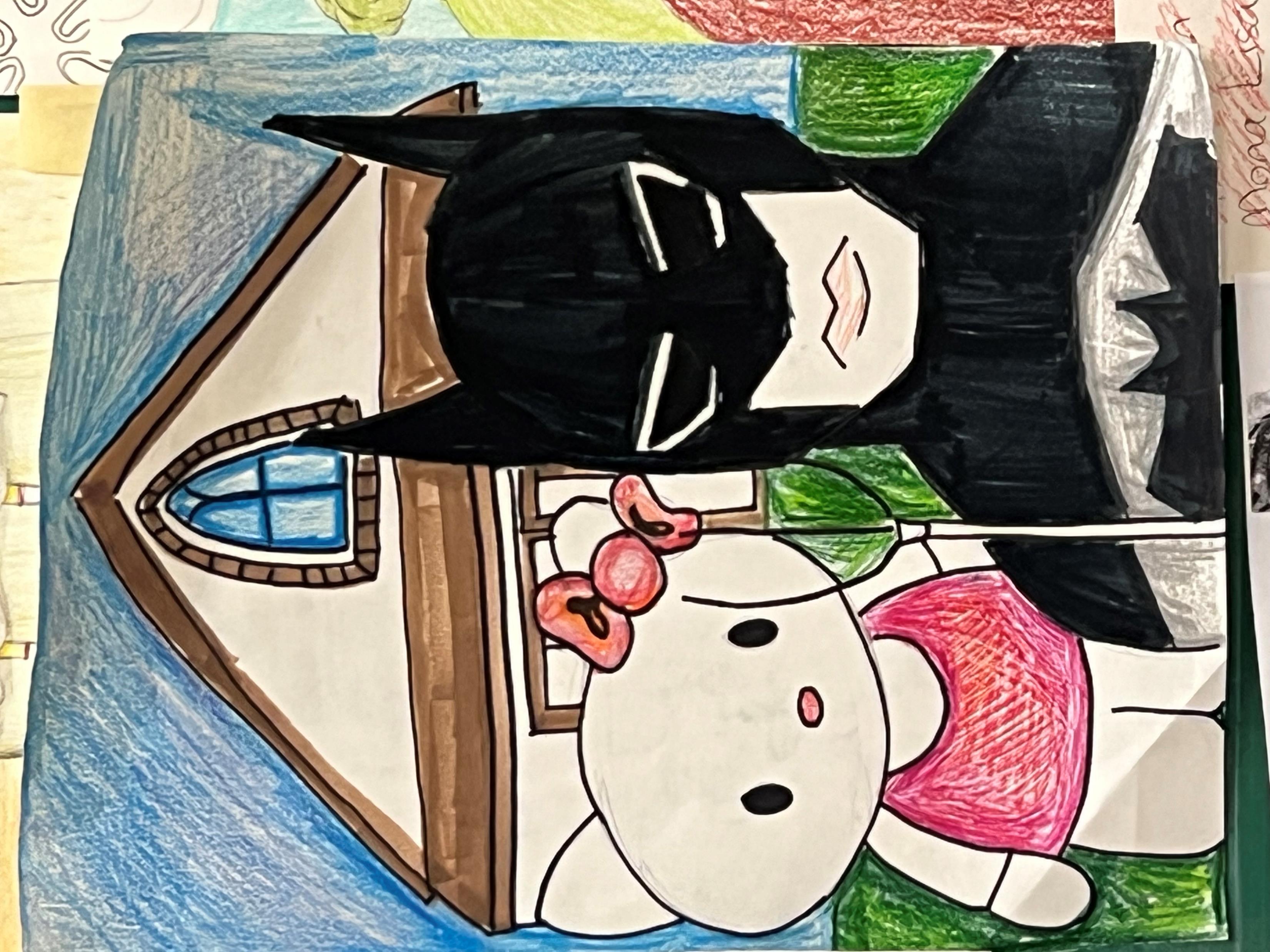 2D Studio Art
3D Studio Art
Digital Art and Media
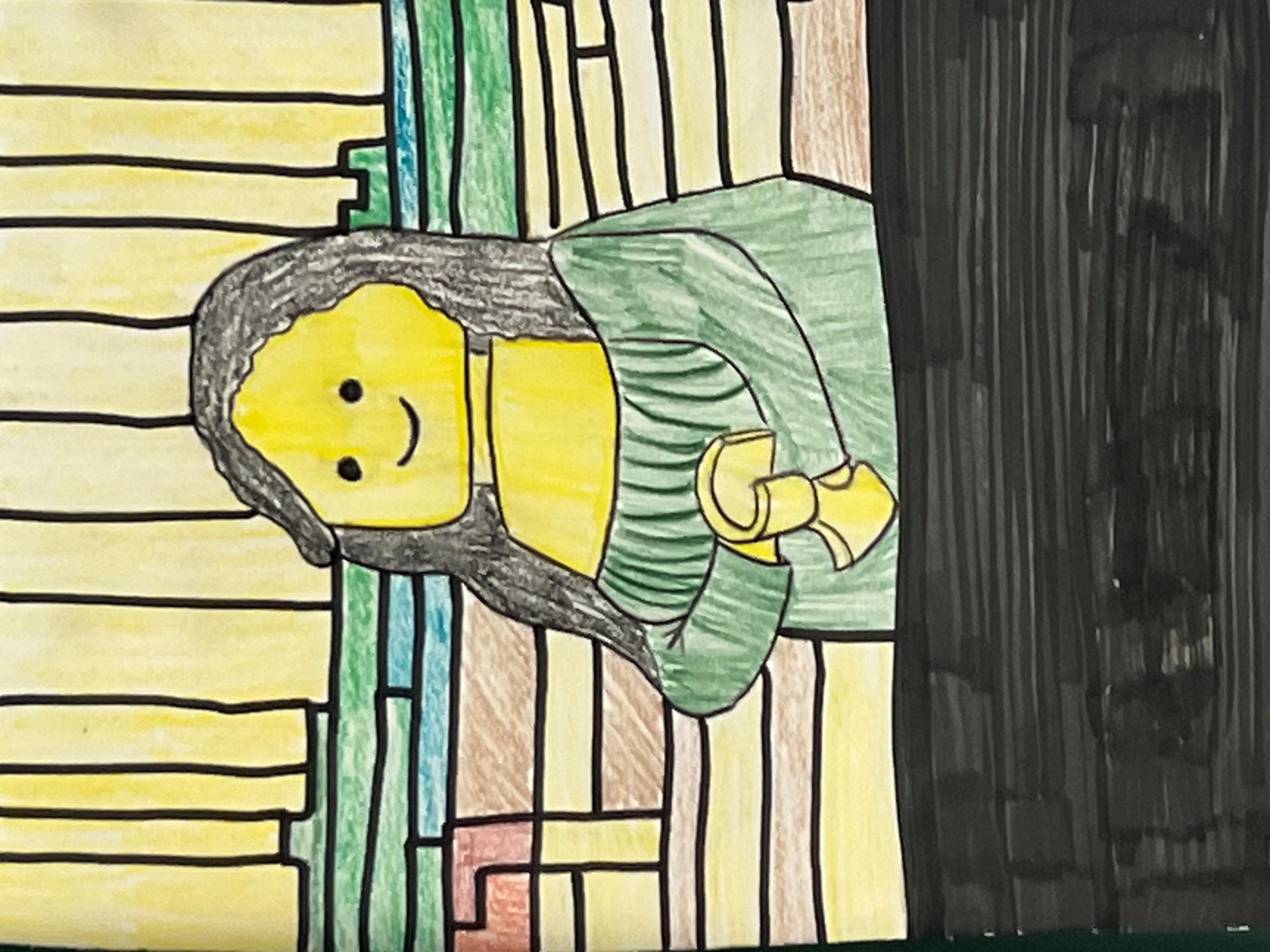 art
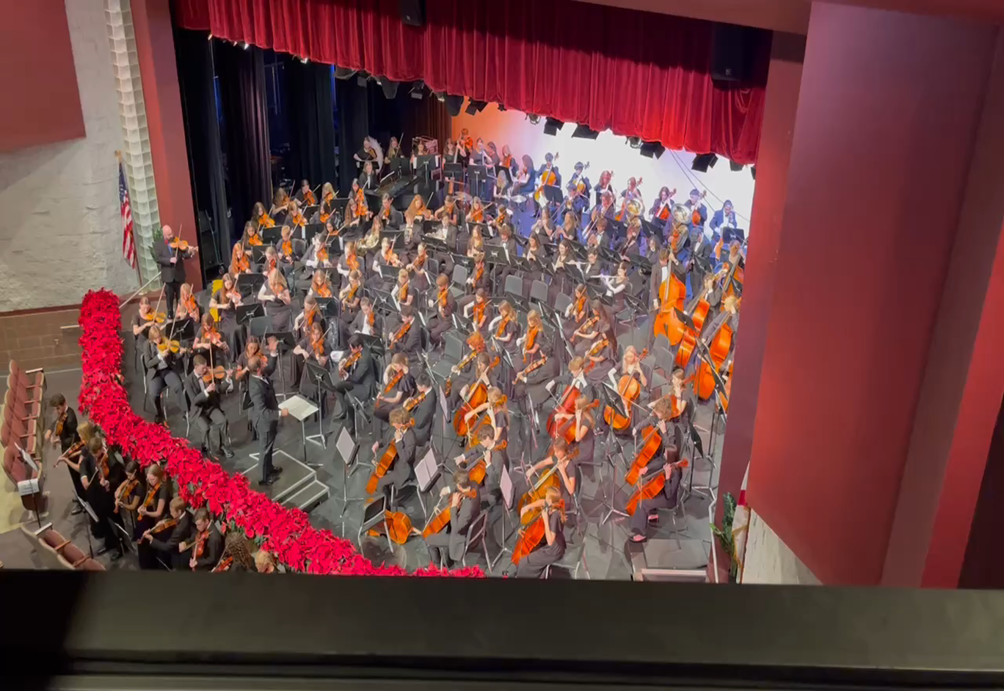 outstanding music programs
ChorusOrchestraband
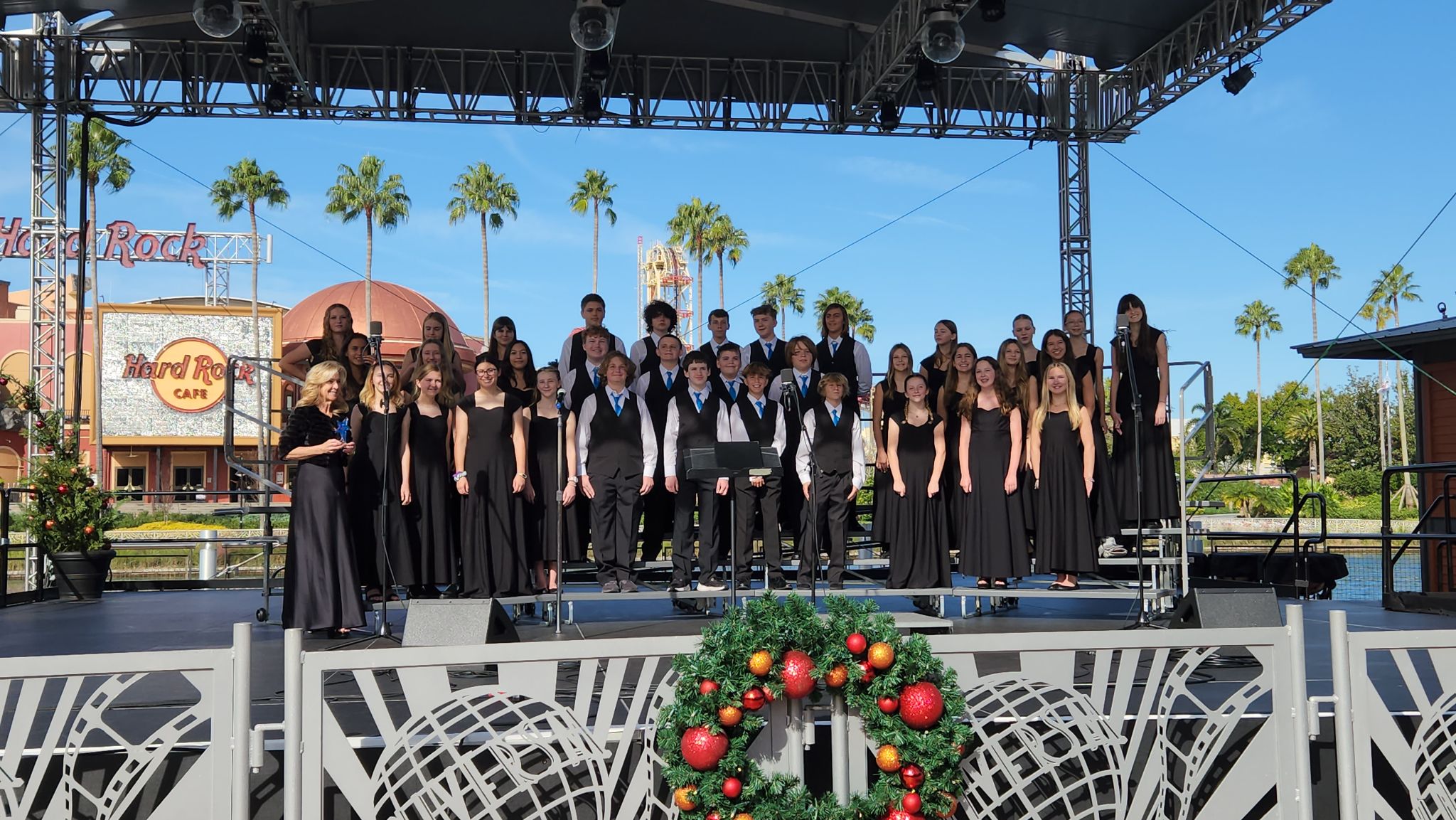 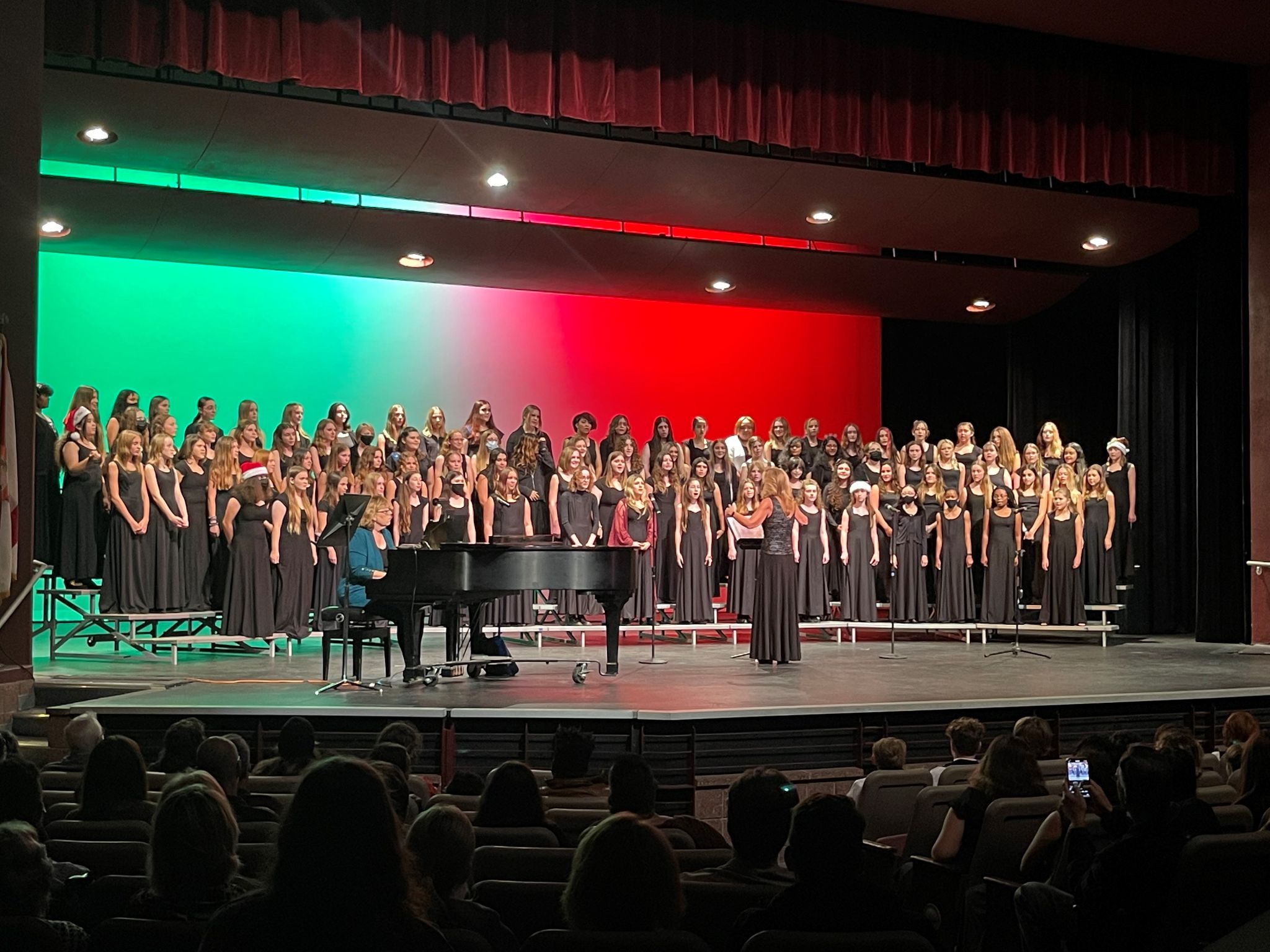 chorus
Numerous opportunities for performances
Honor choirs - All County, All State
Superior Ratings at MPA
Learn musicianship skills - reading music
Great place to make music with friends
Interpersonal skills 
Students who take music classes tend to test better, and work in teams better, colleges look for those classes when students are applying.
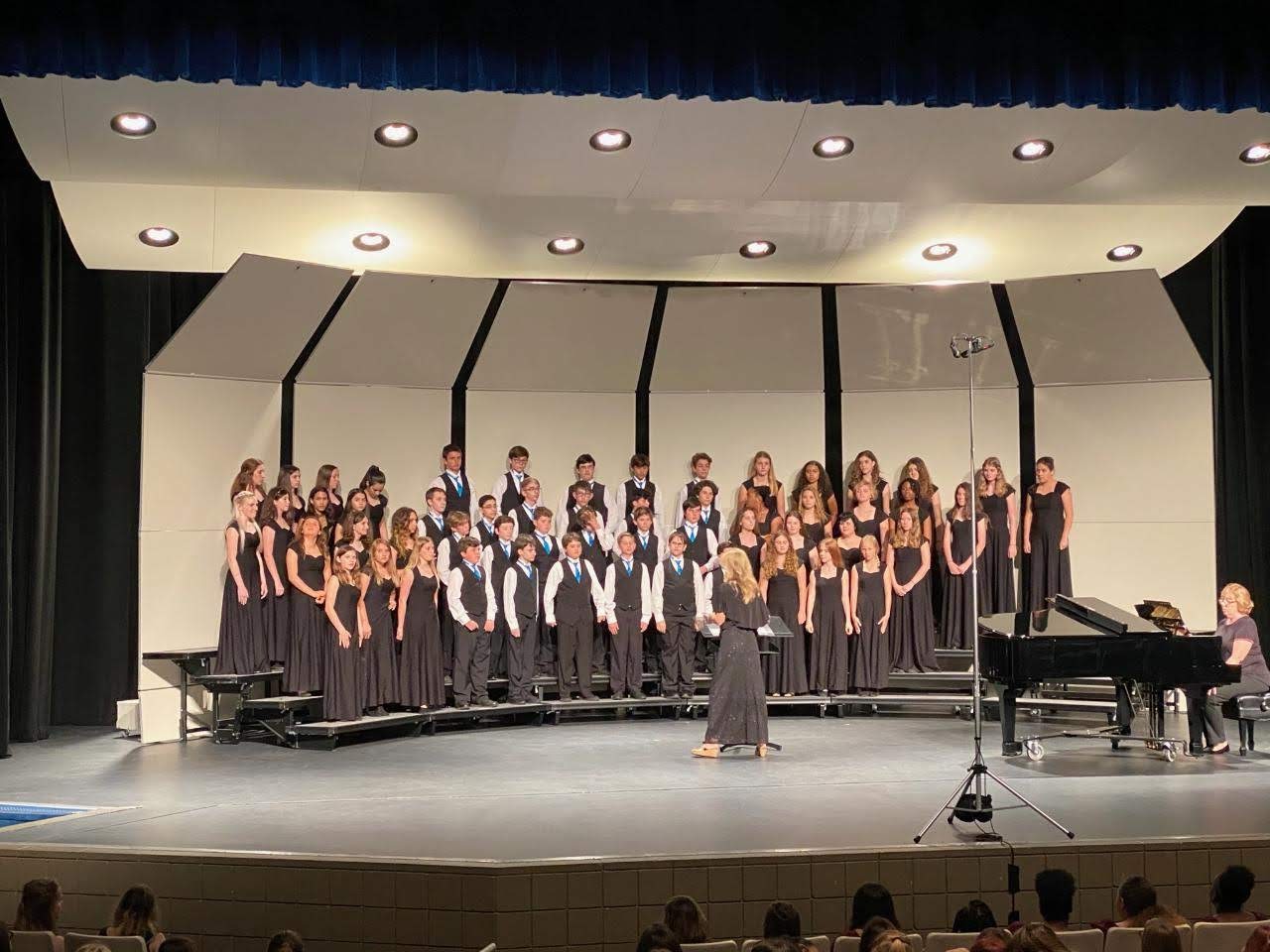 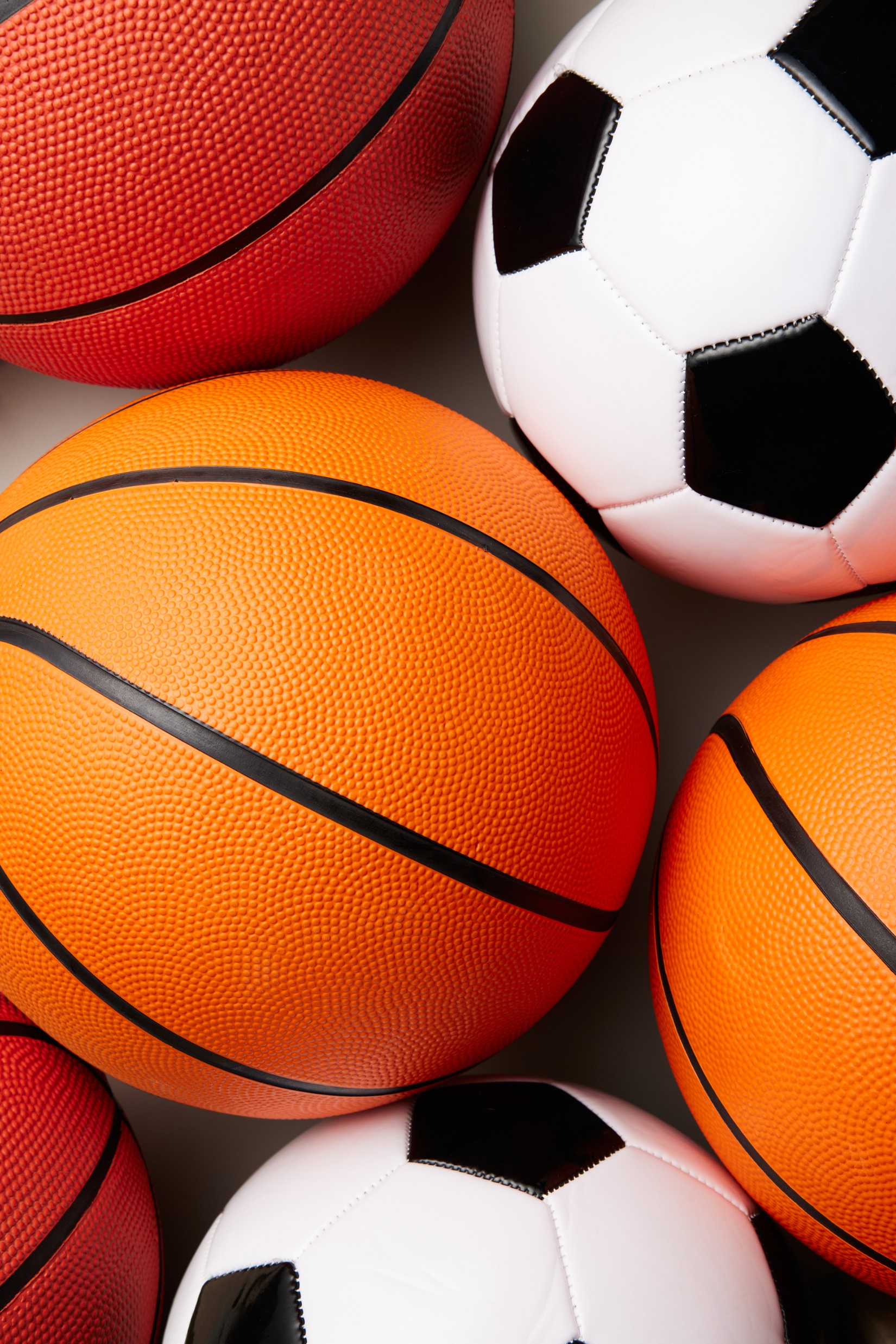 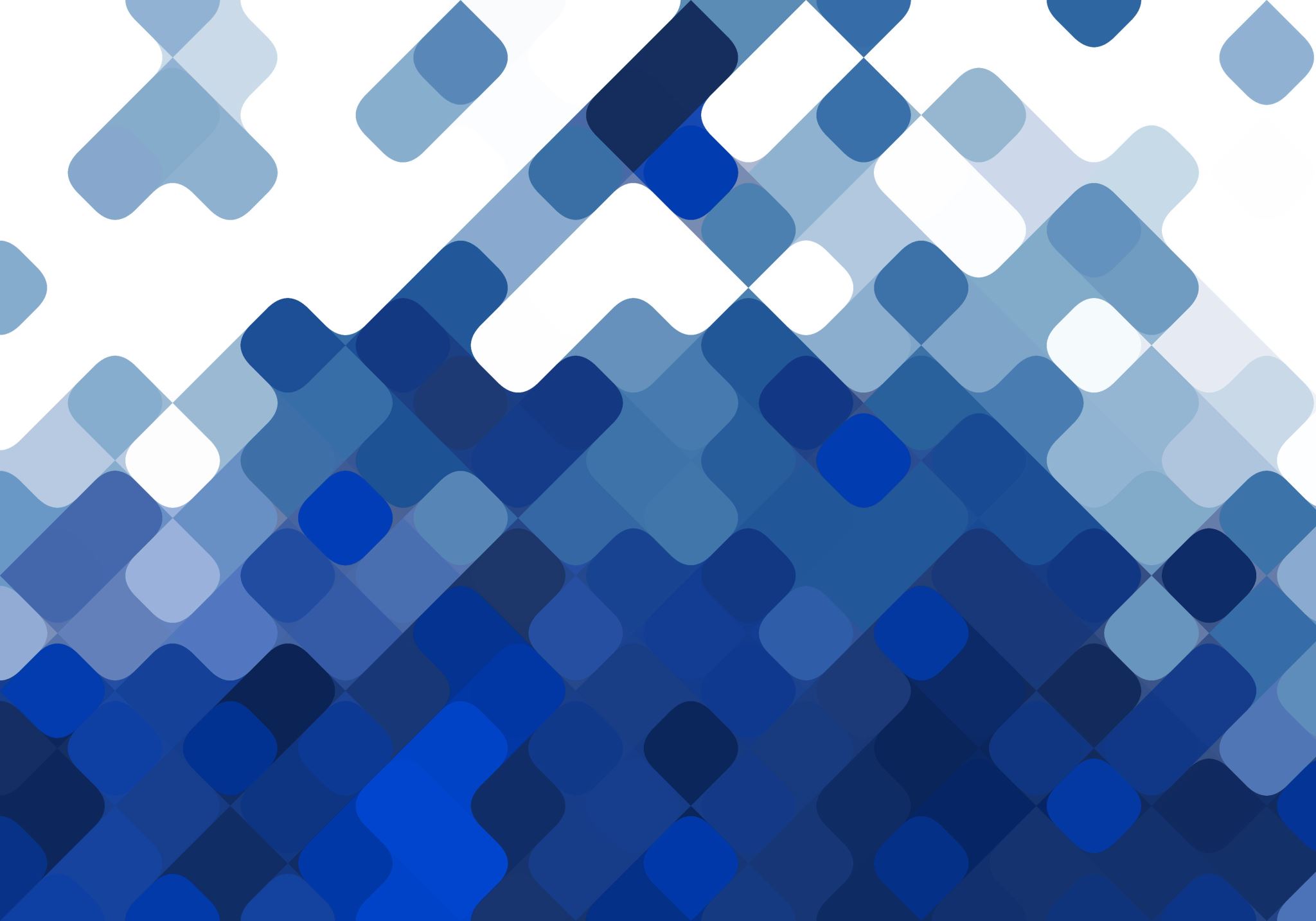 ATHLETICS
Hear from our scotties
Open House Video
THANK YOU FOR ATTENDINGFeel free to go on a self-guided tour
Visit the following rooms:
Math- Room 210 
ELA- Room 224
Science- Room 328
History- Room 327
Art Room- 413
Cafeteria
Media Center